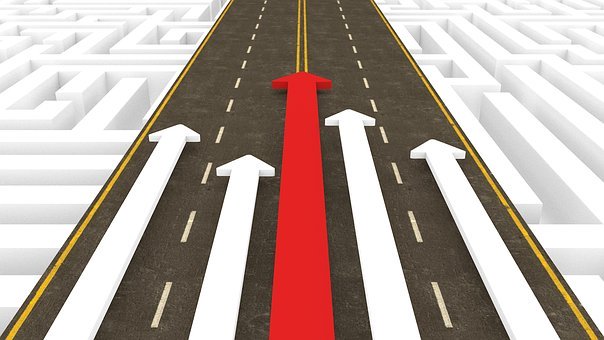 CODE OF ETHICS

- SIGNIFICANT CHANGES
- Speaker - CA VIKASH JAIN, RCM
Code of Ethics – Overview
Effective from 1st July 2020
Effective till 30th June 2020
Detailed overview of the old and the revised edition is elucidated in subsequent slides
Overview of the structure of Code of Ethics,  2009
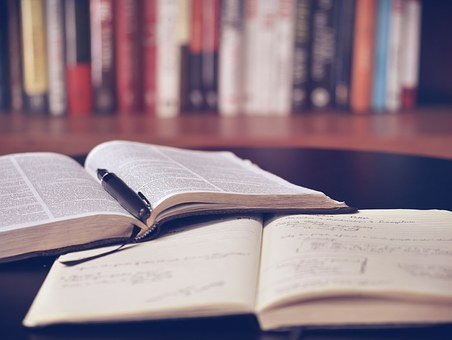 Code of Ethics, 2009 – Part A 
[Based on IFAC / IESBA Code of Ethics, 2005 edition]
Chapter 1 – General application of the Code
Chapter 2 -  Professional Accountants in public practice
Chapter 3 – Professional Accountants in service
Code of Ethics, 2009 – Part B 
[Based on domestic Indian provisions ]
Chapter 4 – Accounting and Auditing standards
Chapter 5 – The Chartered Accountants Act, 1949 
Chapter 6 – Council Guidelines
Chapter 7 – Self Regulatory Measures Recommended by the Council
Appendices  A – F
Overview of the structure of Code of Ethics,  2019
Code of Ethics,  2020 – Volume II
Code of Ethics,  2019 – Volume I
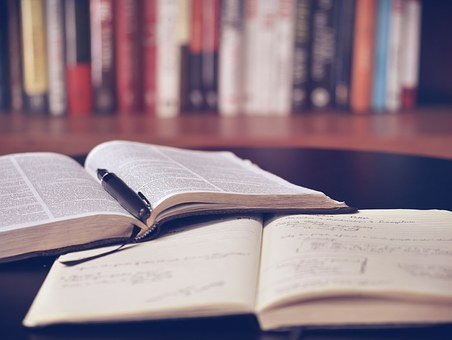 Part 1 (Applicable to all Professional Accountants) - Complying with the Code, Fundamental Principles and Conceptual Framework
Part 2 - Professional Accountants in Service
Part 3 - Professional Accountants in Public Practice
International Independence Standards (Parts 4A & 4B) – 
Part 4A—Independence for Audits & Reviews (Sections 400 to 899) 
Part 4B—Independence for Other Assurance Engagements (Sections 900 to 999)
Chapter – 1 – Accounting and Auditing Standards
Chapter – 2 – The Chartered Accountants Act, 1949 (Few selected sections along with Schedules)
Chapter – 3 – Council Guidelines for advertisement
Chapter – 4 – Council Guidelines, 2020
Chapter – 5 – Self-Regulatory Measures Recommended by the Council
Overview of the structure of Code of Ethics,  2019
Code of Ethics, 2020 – Volume III – 
All case laws appearing hitherto under commentary under Code of Ethics, 2009 shifted to “Case Laws Referencer”
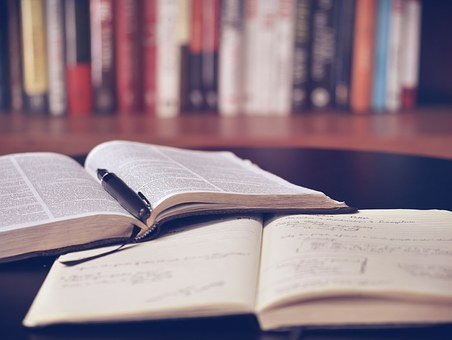 The Chartered Accountants Act, 1949 (Section 22, 24 and 27)
The First Schedule
Part I - Professional Misconduct in relation to Chartered Accountants in practice
Part II - Professional Misconduct in Relation to Members of the Institute in Service
Part III - Professional Misconduct in Relation to Members of the Institute generally
Part IV - Other Misconduct of Members in General
The Second Schedule
Part I - Professional Misconduct in relation to Chartered Accountants in practice
Part II - Professional Misconduct in Relation to Members of the Institute generally
Part III - Other Misconduct in relation to Members of the Institute generally
Why First and Second Schedule?
The First Schedule
Part I
Professional misconduct in relation to Chartered Accountants in practice
(1)	allows any person to practice in his name as a CA unless such person is also a CA in practice and is in partnership with or employed by him
(2)	pays or allows or agrees to pay or allow, directly or indirectly, any share, commission or brokerage in the fees or profits of his professional business, to any person other than a member of the Institute or a partner or a retired partner or the legal representative of a deceased partner, or a member of any other professional body
Case Law - D.S. Sadri vs. B.M Pithawala – A Chartered Accountant gave 50% of the Audit Fees received by him to the complainant, who was not a Chartered Accountant, under the nomenclature of office allowance and such an arrangement continued for a number of years – held guilty
(3)	accepts or agrees to accept any part of the profits of the professional work of a person who is not a member of the Institute
The First Schedule
Part I
Professional misconduct in relation to Chartered Accountants in practice
(4)	enters into partnership, in or outside India, with any person other than a CA in practice
Case Law - Harish Kumar – Where a Chartered Accountant had engaged himself as a partner in two business firms and Managing Director in two Companies and was also holding Certificate of Practice without obtaining permission of the Institute – held guilty
(5)	secures work, either through the services of a person who is not an employee of such CA or who is not his partner or by means which are not open to a CA
Case Law - Jethanand Sharda vs. Deepak Mehta - A Chartered Accountant wrote various letters to officers of different Army Canteens giving details about him and his experience, his partner & office and the norms for charging audit fees – held guilty
(6)	solicits clients or professional work either directly or indirectly by circular, advertisement, personal communication or interview or by any other means
Case Law - D.C. Pal – A Chartered Accountant wrote several letters to the Assistant Registrar of Co-operative Societies, Government of West Bengal stating that though his firm was on the panel of auditors, no audit work was allotted to the firm and requested them to look into the matter – held guilty
The First Schedule
Part I
Professional misconduct in relation to Chartered Accountants in practice
(7)		advertises his professional attainments or services, or uses any designation or expressions other than chartered accountant on professional documents, visiting cards, letter heads or sign boards
Case Law – Sirdar P.S. Sodhbans – A Chartered Accountant wrote several letters to Government Department, inter alia, pointing out seniority of his firm, sending his life sketch and stating that he had a glorious record of service to the country as well as to the organisation of accountancy profession with a view to get the audit work. These letters were clearly in the nature of advertising professional attainments – held guilty
(8)		accepts a position as auditor previously held by another chartered accountant or a certified auditor who has been issued certificate under the Restricted Certificate Rules, 1932 without first communicating with him in writing
Case Law – S.N. Johri vs. N.K. Jain – A Chartered Accountant commenced the work of audit on the very day he sent letter to the previous Auditor – held guilty with a reference that the appointment could be accepted only when the outgoing auditor does not respond within a reasonable time – held guilty
The First Schedule
(9)	accepts an appointment as auditor of a company without first ascertaining from it whether the provisions of Companies Act, 2013 has been complied with
Case Law - M.K. Biswas – A Chartered Accountant accepted the appointment as Statutory Auditor of the Company on the basis of resolution of Board of Directors. There was no compliance with the requirement of Section 224 of the Companies Act, 1956 which in the present case required the appointment by the Central Government as the Company did not make appointment in the general meeting – held guilty
(10)		charges or offers to charge, accepts or offers to accept in respect of any professional employment, fees which are based on a percentage of profits or which are contingent upon the findings, or results of such employment, except as permitted under any regulation made under this Act;
Case Law –  R.B. Basu vs. P.K. Mukherji – Where a Chartered Accountant had charged fees at certain percentage of the expected relief.
The First Schedule
Part I
Professional misconduct in relation to Chartered Accountants in practice
(11)	engages in any business or occupation other than the profession of chartered accountant unless permitted by the Council
Case Law – D.S. Sadri vs. B.M. Pithawalla – A Chartered Accountant engaged himself in carrying on a business known as Shivaji Engineering Works – held guilty
(12)    allows a person not being a member of the Institute in practice, or a member not being his partner to sign on his behalf or on behalf of his firm, any balance-sheet, profit and loss account, report or financial statements
The First Schedule
Part II
Professional misconduct in relation to Chartered Accountants in Service
(1)	pays or allows or agrees to pay directly or indirectly to any person any share in the emoluments of the employment undertaken  by him
(2)	accepts or agrees to accept any part of fees, profits or gains from a lawyer, a chartered accountant or broker engaged by such company, firm or person or agent or customer of such company, firm or person by way of commission or gratification
The First Schedule
Part III
Professional misconduct in relation to members of the Institute generally
(1)	not being a fellow of the Institute, acts as a fellow of the Institute
(2) 	does not supply the information called for, or does not comply with the requirements asked for, by the ICAI , Quality Review Board or the Appellate Authority
Case Law - S.M. Vohra - Where a Chartered Accountant had continued to train an articled clerk even though his name was removed from the Membership of the Institute and he had failed to send any reply to the Institute asking him to send his explanation as to how he was training as his articled clerk when he was not a Member of the Institute.
(3)	while inviting professional work from another chartered accountant or while responding to tenders or enquiries or while advertising through a write up, or anything as provided for in items (6) and (7) of Part I of this Schedule, gives information knowing it to be false
The First Schedule
Part IV
Other  misconduct in relation to members of the Institute generally
(1)	is held guilty by any civil or criminal court for an offence which is punishable with imprisonment for a term not exceeding six months
(2) 	in the opinion of the Council, brings disrepute to the profession or the Institute as a result of his action whether or not related to his professional work
Case Law - Rajiv Sharma - Where a Chartered Accountant had not acted merely as an Auditor of a Company, but it seemed that he was acting in nexus with the Chairman of the company and thus aiding and abetting in the rigging and creation of artificial market in the shares of the Company.

Case Law - K. Ravichandran, Deputy General Manager, Indian Bank, New Delhi vs. Raj K. Aggarwal, M/s Raj K. Aggarwal & Associates - Where a Chartered Accountant was demanding and taking bribe from the borrower customers of the Bank in return of maintaining the ‘Standard Category’ of the borrower accounts
The Second Schedule
Part I
Professional misconduct in relation to Chartered Accountants in practice
(1)	discloses information acquired in the course of his professional engagement to any person other than his client so engaging him, without the consent of his client or otherwise than as required by any law for the time being in force
Case Law - Jamnadas Harakchand and Others vs. P.C. Parekh - Disclosure of information where a Chartered Accountant disclosed to the Income-Tax Officer information acquired in the course of his professional engagement without the consent of his clients
(2)	certifies or submits in his name, or in the name of his firm, a report of an examination of financial statements unless the examination of such statements and the related records has been made by him or by a partner or an employee in his firm or by another chartered accountant in practice
Case Law - P.N. Vittal Dass, Addl. Collector of Customs, Mumbai vs. P.U. Patil - Where a Chartered Accountant issued false certificates to several parties for past exports for monetary consideration without verifying any supporting records or documents
The Second Schedule
Part I
Professional misconduct in relation to Chartered Accountants in practice
(3)		permits his name or the name of his firm to be used in connection with an estimate of earnings contingent upon future transactions in a manner which may lead to the belief that he vouches for the accuracy of the forecast
Case Law - The DGM (Inspection), Tamilnad Mercantile Bank Ltd. vs. R. B. K. Samuel - A Chartered Accountant issued 97 Projection Statements for certain Individuals without verifying the basic documents and on the basis of which the Bank had extended the loan amount. Afterwards, the Bank revealed that persons for whom the Respondent had issued Financial Statements did not have any business/source for repayment of loan.
(4)		expresses his opinion on financial statements of any business or enterprise in which he, his firm, or a partner in his firm has a substantial interest
Case Law - H.R. Shetty - Where a Chartered Accountant conducted the Audit of Accounts of an evening college in Mangalore besides working in the same college as Lecturer/Vice-Principal.
The Second Schedule
Part I
Professional misconduct in relation to Chartered Accountants in practice
(5)	fails to disclose a material fact known to him which is not disclosed in a financial statement, but disclosure of which is necessary in making such financial statement where he is concerned with that financial statement in a professional capacity
Case Law - V.C. Agarwal - Where a Chartered Accountant failed to bring attention to the heavy cash transaction entered into by the assessee in his audit report submitted in Form 3CD in terms of section 44AB of the Income Tax Act, 1961
(6)	fails to report a material misstatement known to him to appear in a financial statement with which he is concerned in a professional capacity
Case Law - Ms. Vandita R. Agarwal, Company Secretary, M/s Wall Street Finance Ltd, Mumbai vs. M.S. Parikh, M/s MSP & Co., Mumbai - The Respondent had shown an amount of Rs. 19,20,690/- as deposit received under the head, Current Liabilities & Provision in the Financial Statements of M/s Patel Holdings Limited for the Financial Year 2008-2009 and as nil in its Financial Statements for the next F.Y i.e. 2009-2010
The Second Schedule
Part I
Professional misconduct in relation to Chartered Accountants in practice
(7)	does not exercise due diligence, or is grossly negligent in the conduct of his professional duties
Case Law - Ajit Singh Ahuja vs. Dinesh Kumar Goyal - Where a Chartered Accountant wrongly certified the increase in Paid-up Share Capital of a Private Limited Company in the Balance Sheet without proper evidence.

Case Law - Tamilnad Mercantile Bank Ltd. vs. V.U. Gangolli - Where a Chartered Accountant being the Concurrent Auditor of a Bank did not comment on the fraudulent transactions in his Audit Report where the Bank allowed huge amount of loan without any actual deposit.
(8)	fails to obtain sufficient information which is necessary for expression of an opinion or its exceptions are sufficiently material to negate the expression of an opinion
Case Law - Chiranjive Lall Khanna - Where the Respondent had Audited the Financial Statements of the Company for financial year 2007-2008. However, the Respondent had given unqualified opinion in his Audit Report despite the fact that there was a non-compliance with the requirements of certain Accounting Standards notified viz, AS 1, AS 2, AS 5, AS 9, AS 15, AS 17, AS 18 and AS 20.
The Second Schedule
(9)		fails to invite attention to any material departure from the generally accepted procedure of audit applicable to the circumstances
Case Law - M.S. Ramanathan vs. A. Umanath Rao - Where a Chartered Accountant did not conduct sample checking of the bank accounts in relation to the accounts of the Company and did not carry out vouching with respect to the transactions reflected in the accounts of the Company and depended upon his assistant who was a Chartered Accountant and experienced clerk who were entrusted with the auditing work
(10)	fails to keep moneys of his client other than fees or remuneration or money meant to be expended in a separate banking account or to use such moneys for purposes for which they are intended within a reasonable time
Case Law - S. Seshadri vs. R. Srinivasan - A Chartered Accountant had received large sums of money from his client for making investments and depositing Income Tax on behalf of the client. He neither made investments nor deposited the Income Tax or deposited the money in a separate Bank Account.
The Second Schedule
Part II
Professional misconduct in relation to members of the Institute generally
(1)	contravenes any of the provisions of this Act or the regulations made thereunder or any guidelines issued by the Council
Case Law - Lawrence Tellis vs. Dr. S.G. Mandre - Where a Chartered Accountant entered into an improper arrangement to permit his articled clerk to serve his articles under another Chartered Accountant in another place without disclosing those facts to the Institute and got the Articles registered knowing that the declaration and the Deed are false
(2)	being an employee of any company, firm or person, discloses confidential information acquired in the course of his employment except as and when required by any law for the time being in force or except as permitted by the employer
The Second Schedule
Part II
Professional misconduct in relation to members of the Institute generally
(3)	includes in any information, statement, return or form to be submitted to the ICAI, Quality Review Board or the Appellate Authority any particulars knowing them to be false
Case Law - J.R. Chatrath - Where a Chartered Accountant who was employed as a manager of a firm of Registered Accountants, applied for admission as Fellow of the Institute stating that he was a partner, while he was not.
(4)	defalcates or embezzles moneys received in his professional capacity
Case Law - Tara Pada Banerjee, Dy. General Manager, Bank of Baroda vs. B.K. Sarker - A Member while working as a financial advisor misappropriated the funds of his client by way of converting a Savings Bank account in his individual name to that of joint account with the client without his consent and fraudulently discharged 3 FDRs in the client’s name.
Part III
Other misconduct in relation to members of the Institute generally
(1)    is held guilty by any civil or criminal court for an offence which is punishable with imprisonment for a term exceeding six months
Important Substantive Changes
Code of Ethics, 2009
Code of Ethics, 2019
No provision for NOCLAR
Responding to Non-Compliance of Laws and Regulations (NOCLAR)
No prohibition on Taxation services to Audit clients
Restrictions on Taxation services to Audit clients
No provision for Management responsibilities
Prohibition on Management Responsibilities to the audit clients
Recommendatory 40% restriction on Fees from an audit client
15 % restriction on Fees from single client –  only if its is consecutively for 2 years – and duty only to communicate TCWG
No provision for unintentional breach of independence standards
Duty of Accountant in case of unintentional breach of Independence Standards
Important Structural Changes
Code of Ethics, 2019
Code of Ethics, 2009
Independence for Assurance Engagements
Independence requirements for Audit and Review engagements  and other Assurance engagements differentiated
No characterization as Standards
Independence sections re-characterized as “International Independence Standards”
Use of “Should”
Change in the drafting conventions e.g. “should” to “shall”
No such restructuring of Sections
New pattern of structuring of sections – Requirements and Applications distinguished
Lack of clarity for each entity
Increased clarity of responsibility for compliance - Firms, network firms, individuals within firms
Professional Accountant (hereinafter referred to as “PA” in the presentation)
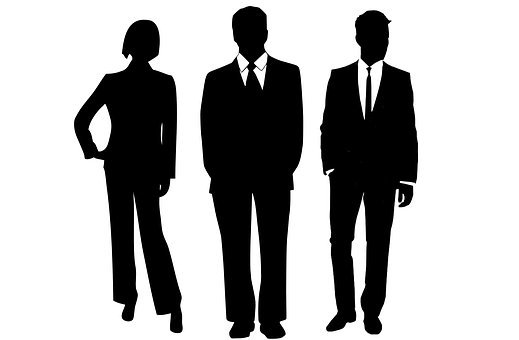 The Conceptual Framework - Threats & Safeguards
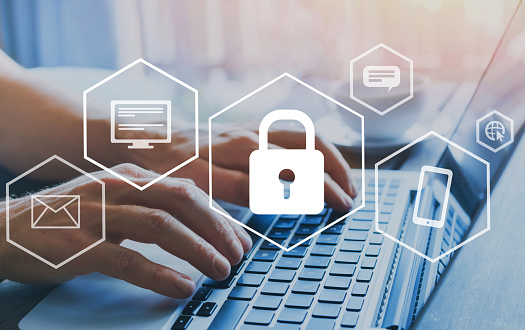 When applying the conceptual framework, the professional accountant shall:
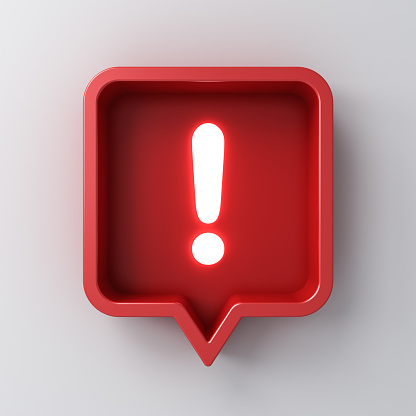 Exercise professional judgment; 
Remain alert for new information and to changes in facts and circumstances; and 
Use the reasonable and informed third party test
The Conceptual Framework - Threats & Safeguards
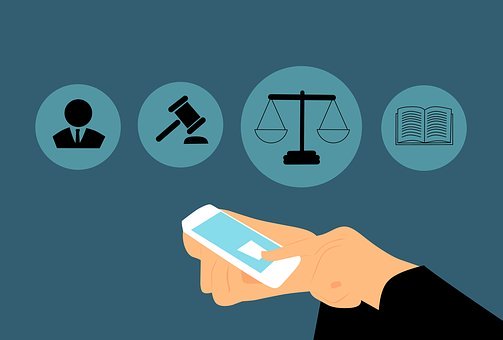 Threats
Self Interest Threats
Self – review Threats
Advocacy Threats
Familiarity Threats
Intimidation Threats
Safeguards
Education, Training & Experience
Continuous Professional Education
Corporate Governance
Professional Standards
Regulatory Monitoring & Disciplinary Mechanism
External Review
The Conceptual Framework - Threats & Safeguards
Accept
Reject
In the  Code of Ethics, 2009, safeguards to be considered for threats other than “clearly insignificant”

In the Code of Ethics, 2019, the application of safeguards  required to eliminate threats or to reduce them to ‘an acceptable level’
The Fundamental Principles and Independence
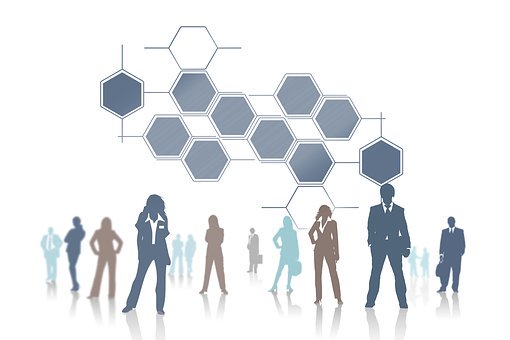 The Fundamental Principles
Integrity
Integrity implies fair dealing and truthfulness
This requires an accountant to be straightforward and honest in all professional and business relationships
Objectivity
Objectivity implies independent from subjectivity caused by perception or bias
This requires an accountant to not to compromise professional or business judgment because of bias, conflict of interest or undue influence of others
Professional Competence and Due Care
Professional Competence and Due Care implies capability to perform skillfully and acting diligently
This requires an accountant to attain and maintain professional knowledge and skill at the level required to ensure that a client or employing organization receives competent professional service and act diligently and in accordance with applicable technical and professional standards
The Fundamental Principles
Confidentiality
Confidentiality implies the state of being respectful and responsible for the confidential information acquired as a result of professional and employment relationships
This requires an accountant to be alert to the possibility of inadvertent disclosure of the confidential information and maintain confidentiality of the information unless there is a legal or professional duty or right to disclose.
Professional Behaviour
Professional Behaviour implies fair conduct according to the relevant laws and regulations
This requires an accountant to not to engage in any employment, occupation or activity that impairs or might impair the integrity, objectivity or good reputation of the profession, and as a result would be incompatible with the fundamental principles.
Independence
Independence Standards set out requirements and application material on how to apply the conceptual framework to maintain independence when performing audits, reviews or other assurance engagements.
Professional accountants in public practice are required by Independence Standards to be independent when performing audits, reviews or other assurance engagements.
Independence is linked to the fundamental principles of objectivity and integrity.
Independence of mind –
Independence in appearance –
the state of mind that permits the expression of a conclusion without being affected by influences that compromise professional judgment, thereby allowing an individual to act with integrity, and exercise objectivity and professional skepticism.
the avoidance of facts and circumstances that are so significant that a reasonable and informed third party would be likely to conclude that a firm’s or an audit or assurance team member’s integrity, objectivity or professional skepticism has been compromised.
Non-Compliance with Laws and Regulations (NOCLAR)
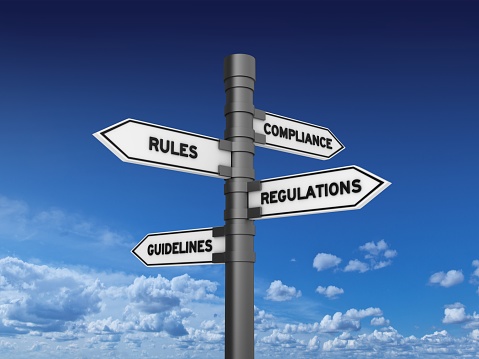 NOCLAR – Scope of Laws and Regulations
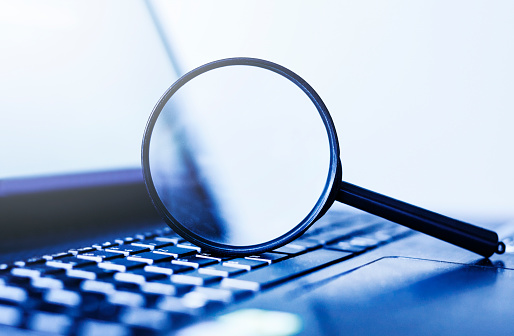 NOCLAR – Other salient points
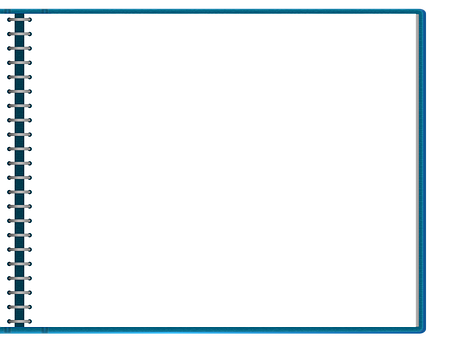 Following matters are not in scope of NOCLAR:-
Matters clearly inconsequential 
Personal misconduct unrelated to the business activities of the client or employer  
Non-compliance other than by the client or employer, or those charged with governance, management or other individuals working for or under the direction of the client or employer
When PA is required to address NOCLAR?
Only when, and if, he encounters the same in the course of providing a professional service
Appropriate authority for the purpose of disclosure will depend on the nature of the matter. 
For example, the appropriate authority would be SEBI in the case of fraudulent financial reporting
FEES – Relative Size
Aims to address self-interest or intimidation threats to independence that may arise when the total fees received by a firm from an audit client represent a significant proportion of the firm’s total fees.
Audit client is not a public interest entity
Audit clients classified as public interest entities
for two consecutive years, the total fees received by the firm and its related entities from that client represent more than 40% of the firm’s total fees, the firm must disclose this fact to the Institute, 

the firm must disclose this fact to the Institute,
disclosure threshold is set at more than 20% of the firm's total fees.
It is crucial to note that if the fees continue to exceed the specified thresholds for two consecutive years, the firm must disclose this information to the Institute annually
Independence Standards - Overview
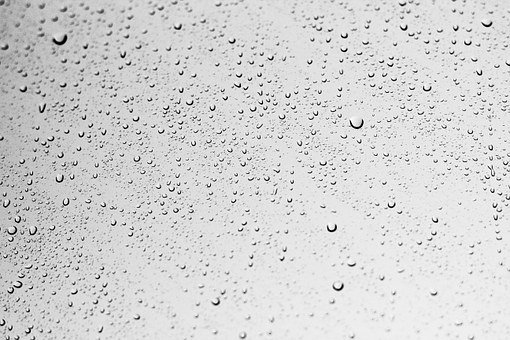 Most bulky change  as a number of similar provisions/compliances are common to both Parts 4A and 4B but given separately in the Code under both parts
Independence Standards – Part 4A and 4B
Major areas where Independence has to be considered are as under:
Breaches of the Code (Section 400.80 -  400.89) – New Provision
Mechanism of self-correction prescribed in the Code in case the PA on his own discovers an unintentional violation

Mentions steps to be taken in case of breach of Independence Standards i.e. Parts 4A and 4B. 

PA  who identifies a breach shall evaluate significance of breach and its impact on PA’s ability to comply with the fundamental principles. 

If a firm concludes that a breach of a requirement in this Part has occurred, it shall take prescribed steps therein e.g.:-
  End, suspend or eliminate the interest that created breach 
Consider applicable legal or regulatory requirements and apply them
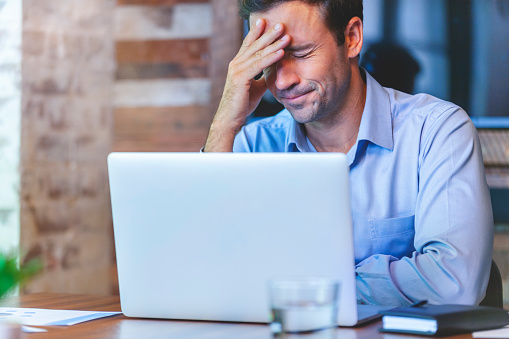 Major Changes
Major Changes
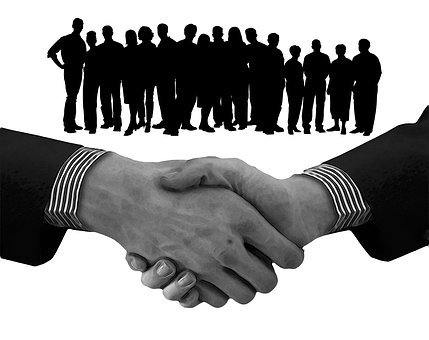 Restrictions on Activities During Cooling-off  
(w.r.t partner rotation – Section 540)
Prohibition on consulting with engagement team regarding technical or industry-specific issues, transactions or events
Prohibition on leading or coordinating the professional services provided by the firm to the audit client, or overseeing the relationship of the firm with the audit client
Prohibition on undertaking any other role or activity that would result in the individual: (i) Having significant or frequent interaction with senior management or those charged with governance; or (ii) Exerting direct influence on the outcome of the audit engagement.
Major Changes
[Speaker Notes: Providing administrative services to an audit client does not usually create a threat. E.g.
Word processing services.
Preparing administrative or statutory forms for client approval.
Submitting such forms as instructed by the client.
Monitoring statutory filing dates, and advising an audit client of those dates.]
Major Changes
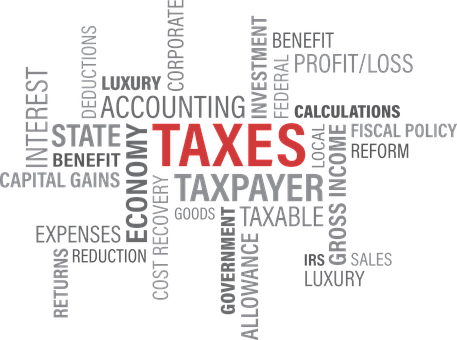 Taxation service to Audit clients – Section 604

Tax return preparation – usually no threat
Tax Calculations for the Purpose of Preparing Accounting Entries – Self Review threat since to be audited by the firm
Tax Planning / Other Tax Advisory Services - Might create  self-review / advocacy threat – Appropriate safe guards to be applied. 
(Eg. -  Using professionals who are not audit team members to  perform the service; having an appropriate reviewer, not involved in providing the service, review the audit work, etc.
Tax Services Involving Valuations - Might perform only where the result of the valuation will not have a direct effect on the financial statements
Assistance in the Resolution of Tax Disputes - Might create a self- review or advocacy threat
Close and Immediate Family
For companies,  “relative” of partner refers to definition given under Section 2(77) of the Companies Act, 2013.
For clients other than Companies, “Immediate family”/ “close family”, as appearing in IESBA Code is applicable
“close family” and “immediate family” were replaced with “relative” (as defined in  Section 6 of Companies Act, 1956.)
2009 Code
(Part-A)
2019 edition
 (Volume –I)
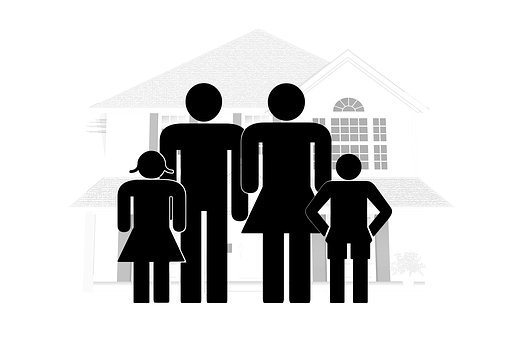 Inducements, Including Gifts and Hospitality (Sections 250 & 340)
Code of Ethics, 2009
Code of Ethics, 2019 (Volume –I)
Offer of gifts/hospitality ordinarily gives rise to threats to fundamental principles
Significance of such threats depend on the nature, value and intent behind the offer.
Reasonable and Informed Third Party Test – If its within normal course of business without the specific intent to influence decision 
making or to obtain information, may conclude that it is acceptable
If threats other than insignificant, must take safeguards
Total prohibition in case of Assurance clients (except if inconsequential)
Inducements elaborated
To first see whether prohibited by Laws and Regulations
Offering also prohibited
Reasonable and Informed Third Party Test – To see whether it is with the intent to improperly influence the behaviour of the  recipient or of another individual.
Clarifications about appropriate boundaries for offering and accepting of inducements
Extended to PAs  in service also
Total prohibition in case of Audit/Assurance clients to continue
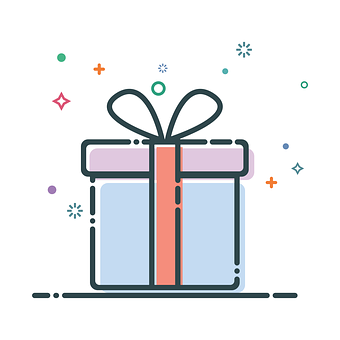 Criteria of Indebtedness (Section 511.3 A1)
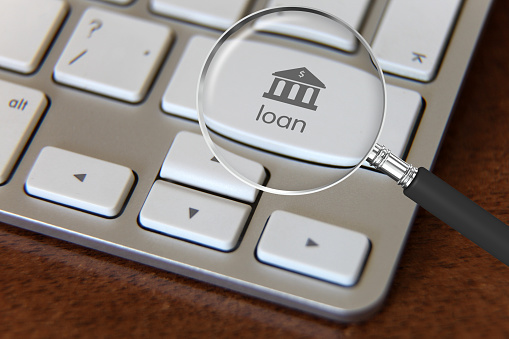 Contingent Fees (Sections 330, 410.9, 905.6)
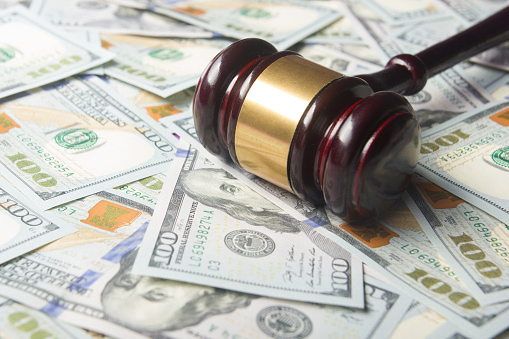 Management Consulting Services
Administrative services
Insurance Financial Advisory services
Valuation
Section 602 of Code of Ethics, 2019
Refers to Routine or mechanical works like compliance / Submitting Forms
Differentiated from “Management Responsibilities” (Management Responsibilities cannot be undertaken by the Auditor, Administrative Services can be undertaken by him)
No enabling provisions in the 2009 Code from the point of view of a member in practice.
2009 Code – 

(xxvi)Insurance Financial Advisory Services under the Insurance Regulatory & Development Authority Act, 1999 , including Insurance Brokerage.  

2019 Code – 

(xxvi) Insurance Financial Advisory Services under the Insurance Regulatory & Development Authority Act, 1999 including Insurance Brokerage (not including Insurance Agency)
2009 Code – 

(xv) Valuation of shares and business   and advice regarding amalgamation, merger and acquisition. 

2019 Code – 

(xv) Valuation of shares and business and advice regarding amalgamation, merger and acquisition. 
Acting as Registered valuer under the Companies Act, 2013 read with The Companies (Registered Valuers and Valuation) Rules, 2017.
Guidance on Tenders
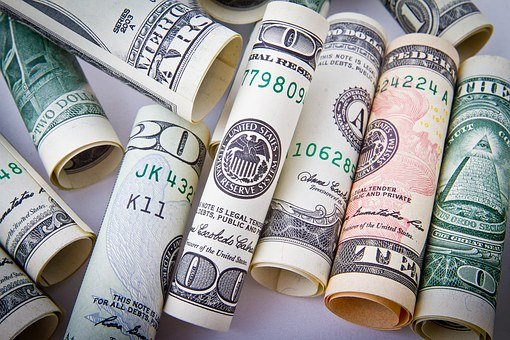 It is not prohibited to respond to tenders of professional Assignments
Guidance in view of 7.4.2016 Guideline on Tenders No. no 1-A(7)/03/2016 – 
a member of the Institute in practice shall not respond to any tender issued by an organization or user of professional services in areas of services which are exclusively reserved for chartered accountants, such as audit and attestation services. 
However, such restriction shall not be applicable where minimum fee of the assignment is prescribed in the tender document itself or where the areas are open to other professionals along with the Chartered Accountants.
2009 Code
2019 Code
Guidance on other matters
Guidance on other matters
Guidance on other matters
Guidance on other matters
Size / Illumination of Sign board
Internet added to TV / Films
2009 Code:
With regard to the size of sign board for his office that a member can put up, it is a matter in which the members should exercise their own discretion and good taste. Use of glow signs  or neon lights on large-sized boards as is used by traders or shop-keepers would not be proper.  

Added  in 2019 Code:
 ………while keeping in mind the appropriate visibility and illumination of the sign Board
Under commentary to Clause (7)
Members may appear on television, films and Internet and agree to broadcast in the Radio or give lectures at forums and may give their names and describe themselves as Chartered Accountants. 
Special qualifications or specialised knowledge directly relevant to the subject matter of the programme may also be given. 
Firm name may also be mentioned, however, any exaggerated claim or any kind of comparison is not permissible. 
What he may say or write must not be promotional of him or his firm but must be an objective professional view of the topic under consideration.
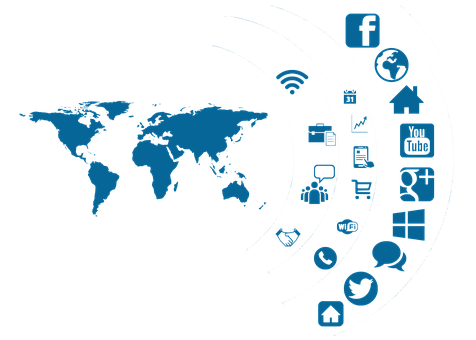 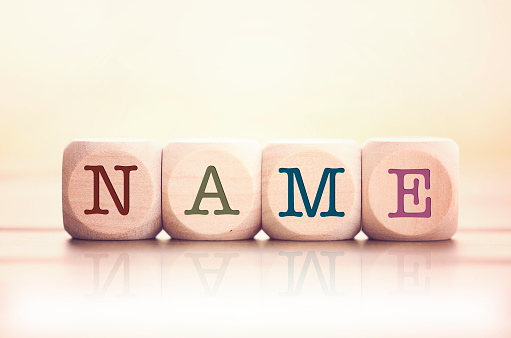 Guidance on other matters
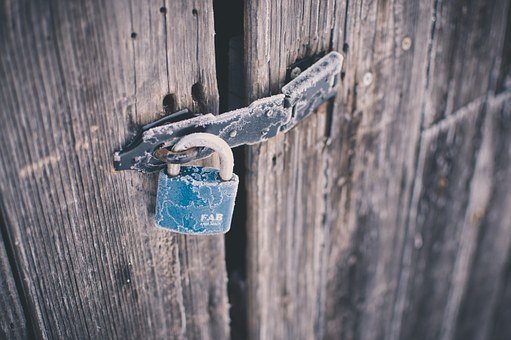 HUF vis-à-vis member in practice
Guidance on a member in practice being member / Karta in a HUF doing business incorporated
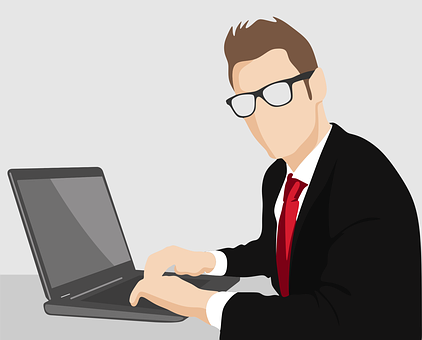 Clarification incorporated  that a member engaged as Karta of a HUF doing family business, will be within the limit prescribed by Council if he makes investments from the funds pertaining to HUF only, provided, he is not actively engaged in the management of the said business.
Generally Accepted Audit Procedure
Commentary  in Clause 9 of Part - I of Second Schedule - Changes in the Revised Code
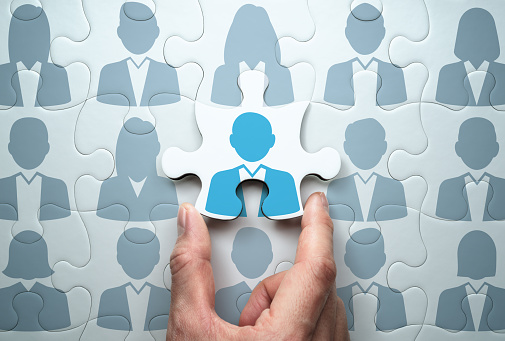 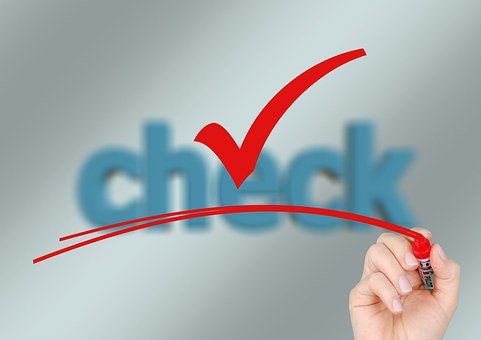 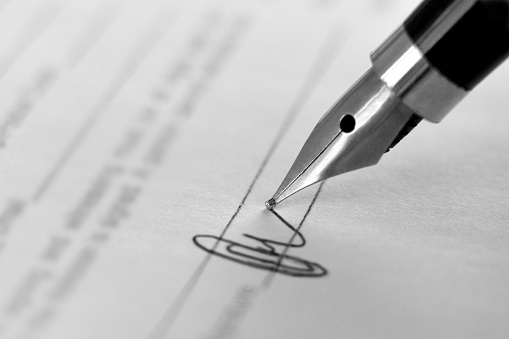 Ceiling of Fees – Self regulatory measures 2009
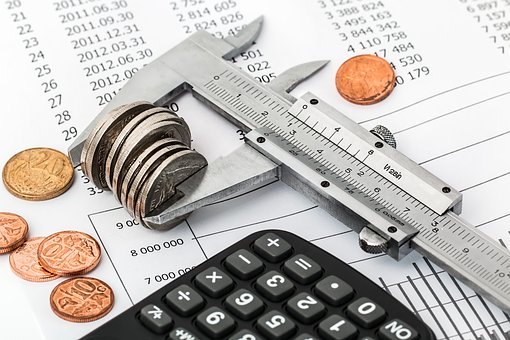 Code of Ethics, 2009
Existing chapter in Self Regulatory Measures recommended by Council has 40% limit on Fees from one or more clients under the same management. 
Exemptions from this chapter to :- 
less than two lakhs annual fees ;
Audit  of government companies; 
public undertakings 
Nationalized banks 
public financial institutions ; 
where appointments are made by Government
Code of Ethics, 2019 (modified version of IESBA Code)
prescribes that more than 15% Fees from a client consecutively for two years, would require disclosure to those charged with governance. 
Exceptions same as in Self Regulatory measures.  Except for Annual Fees which is exempted upto Rs. 5 lakhs
Recent Decisions/Announcements of Ethical Standards Board (1/5)
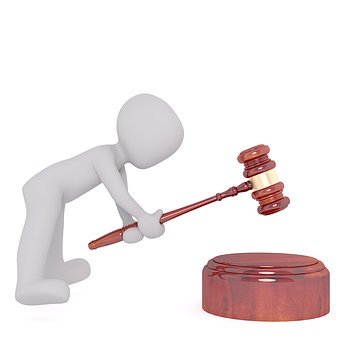 Recent Decisions/Announcements of Ethical Standards Board (2/5)
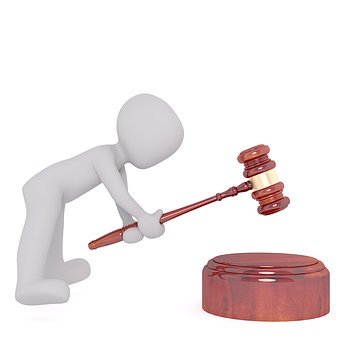 Recent Decisions/Announcements of Ethical Standards Board (3/5)
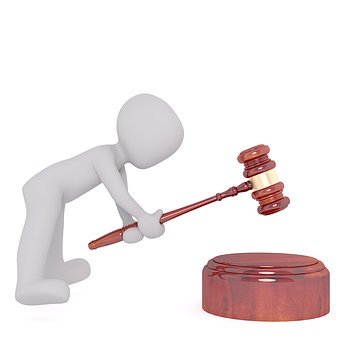 Recent Decisions/Announcements of Ethical Standards Board (4/5)
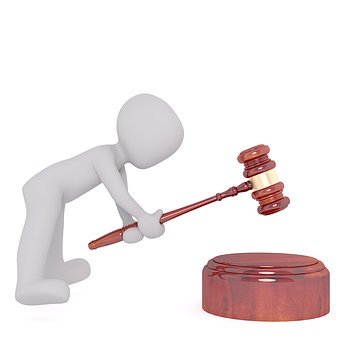 Recent Decisions/Announcements of Ethical Standards Board (5/5)
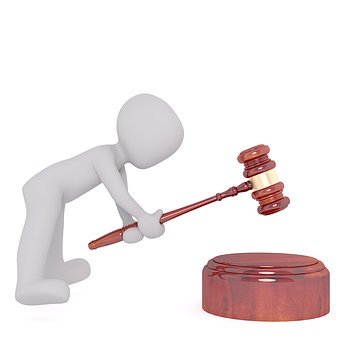 Recent Decisions of Ethical Standards Board
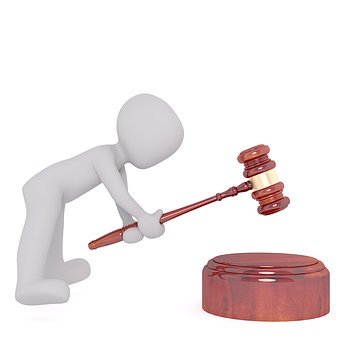 Recent Decisions of Ethical Standards Board
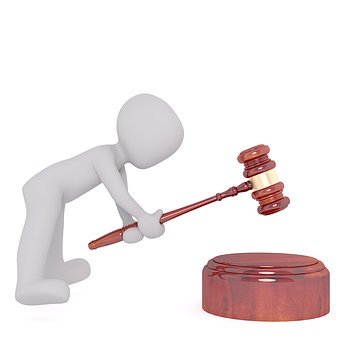 Recent Decisions of Ethical Standards Board (related to GST)
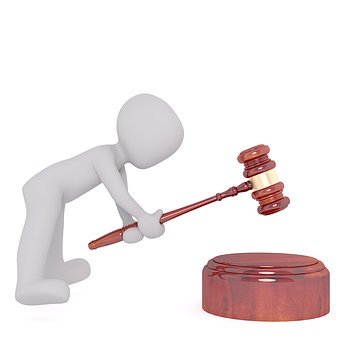 Frequently Asked Questions
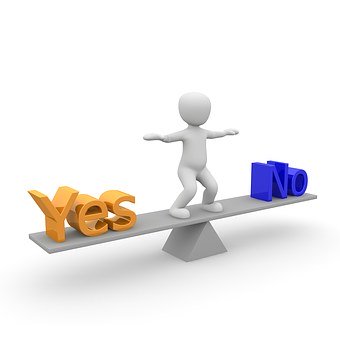 Frequently Asked Questions
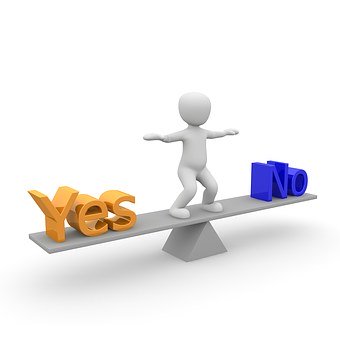 Frequently Asked Questions
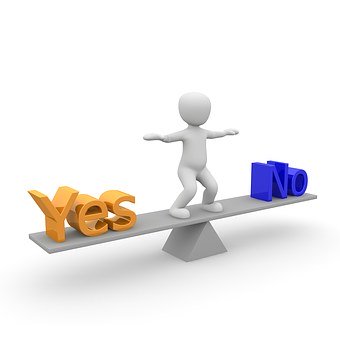 Ethical Standards Board - Publications (Follow the given link)
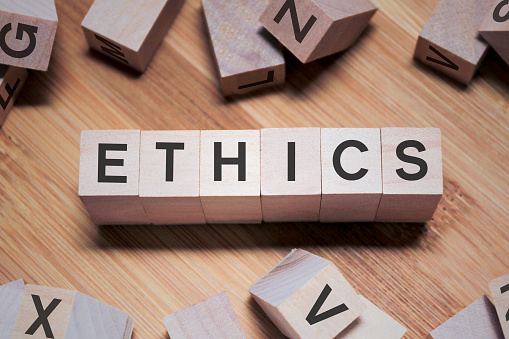 Code of Ethics, 2019 - Volume I
Code of Ethics, 2020 - Volume II
Code of Ethics, 2020 - Volume III

Code of Ethics, 2009 (Existing)

Guidance note on Independence Auditors, 2005
FAQ on Ethical Issues, 2018
Ethical Standards Board - Announcements (Follow the given link)
Clarification on fees from a single client 
Communication with the Retiring Auditor through Email
Advisory on mentioning fees in advertisement issued by members
FAQs on professional ethics of members pertaining to Bank assignments
Announcement on Internal Auditor not to undertake GST Audit simultaneously
FAQs on ethical issues relating to GSTAnnouncement on advertising by members in practice engaged in teaching institute
Announcement on KYC Norms
ICAI Code of conduct for elected, nominated or co-opted representatives
Amendment in ICAI website guidelines
Use of designation other than the designation CA
Prohibition to undertake the auditing and accounting work together
Ranking of CA firms
Amendment in Council General Guidelines, 2008
Definition of Relative in Chapter IV of CGG, 2008
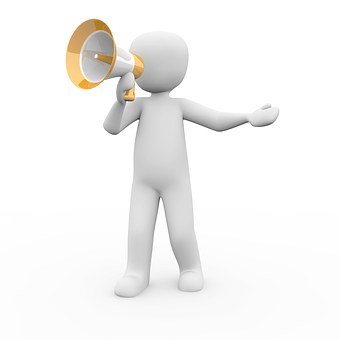 Ethical Standards Board – Clarifications (Follow the given link)
Member in practice being a Karta of HUF
Queries on elected representatives of ICAI and general members of ICAI
Prohibition on undertaking concurrent audit and quarterly review of the same bank simultaneously
Tax Audit assignments
Acting as recovery consultant in banking sector
Insurance financial advisory services
Sharing of fees with Government
Independent Directors and E-Intermediary
Direct Selling Agent
Transfer of Goodwill of CA firm
Whether Auditor of subsidiary company can be a director of holding company?
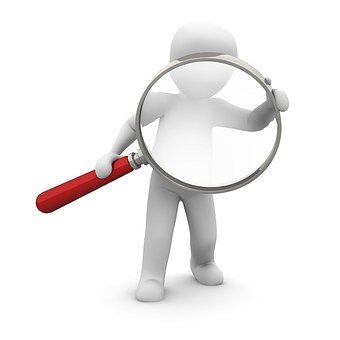 Ethical Standards Board – Guidelines (Follow the given link)
Corporate form for practice guidelines
Conversion of CA firms into LLP
CA / CA Firm website
Council General Guidelines, 2008
Advertisement Guidelines
Use of designation, manner of printing letter heads and visiting cards
Resolution under Regulation 190A
Know your Ethics
CA Logo Guidelines
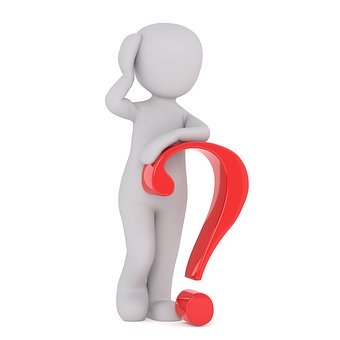 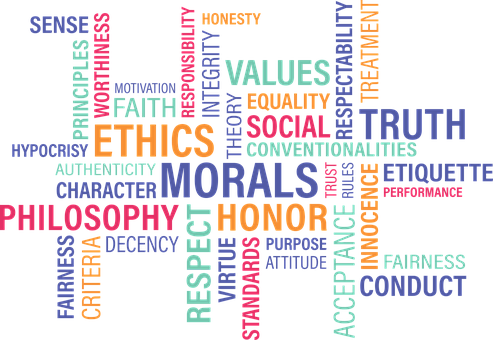 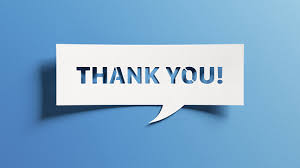